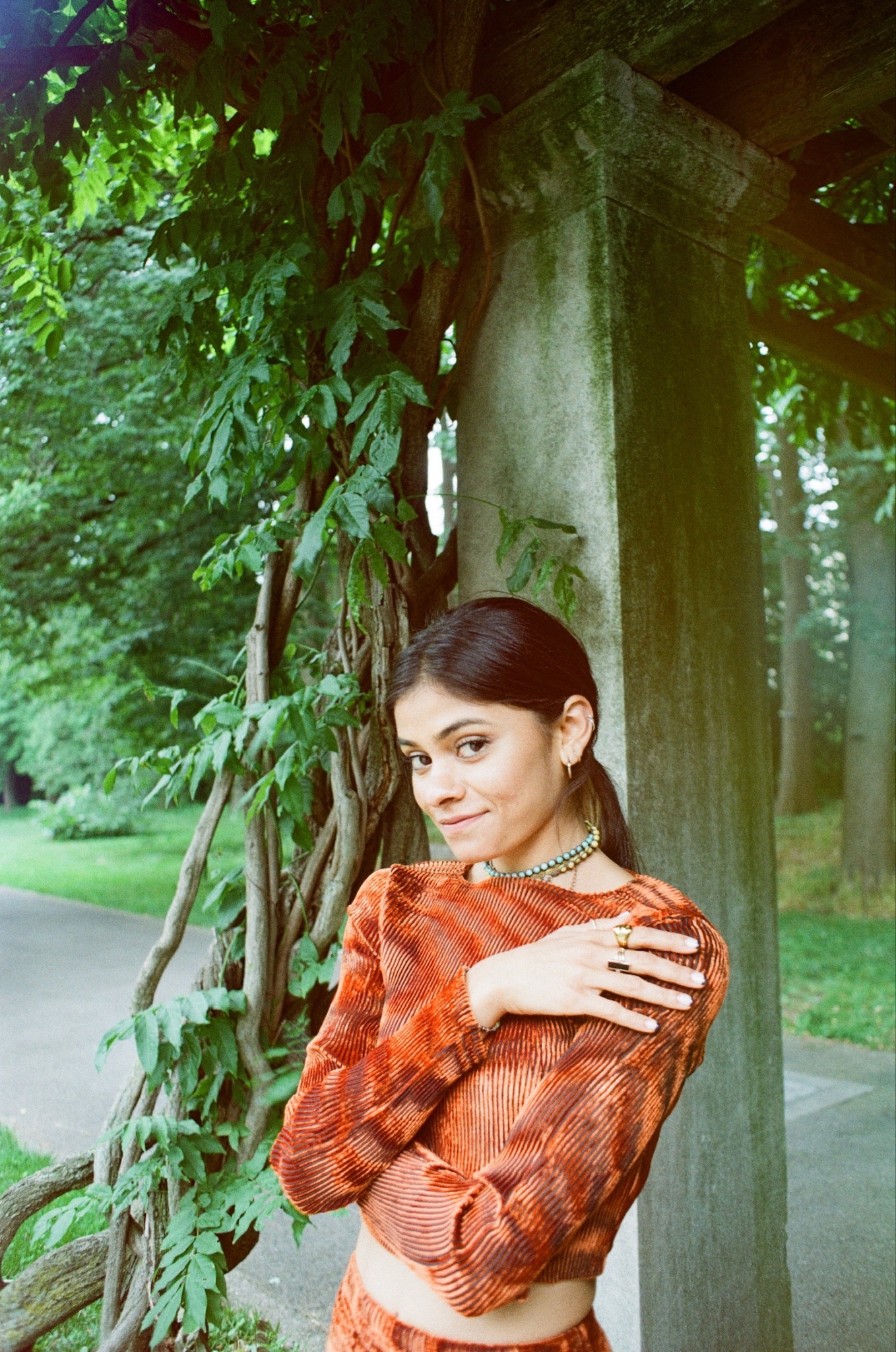 SARAH NEIL
Sarah Neil is a Southwest raised, Asian-American Artist and Illustrator based in Manhattan, New York. Upon graduating from Santa Clara University with a BA in Neuropsychology and BFA in Studio Art, she moved across coasts to further her education in the arts. Through a multifaceted approach to portraiture, life drawing, and visual journalism, Sarah brings color, movement, and personality to paper. Her work is largely focused on social justice topics such as race, sex, gender, class, and equity– with an emphasis on advocating for discrepancies in women’s rights. She believes that visual communication and comic relief are universal languages across cultures. 

Ig: @letmedrawyourhands
Photo/Headshot
GLORIFIED EXPECTATIONS
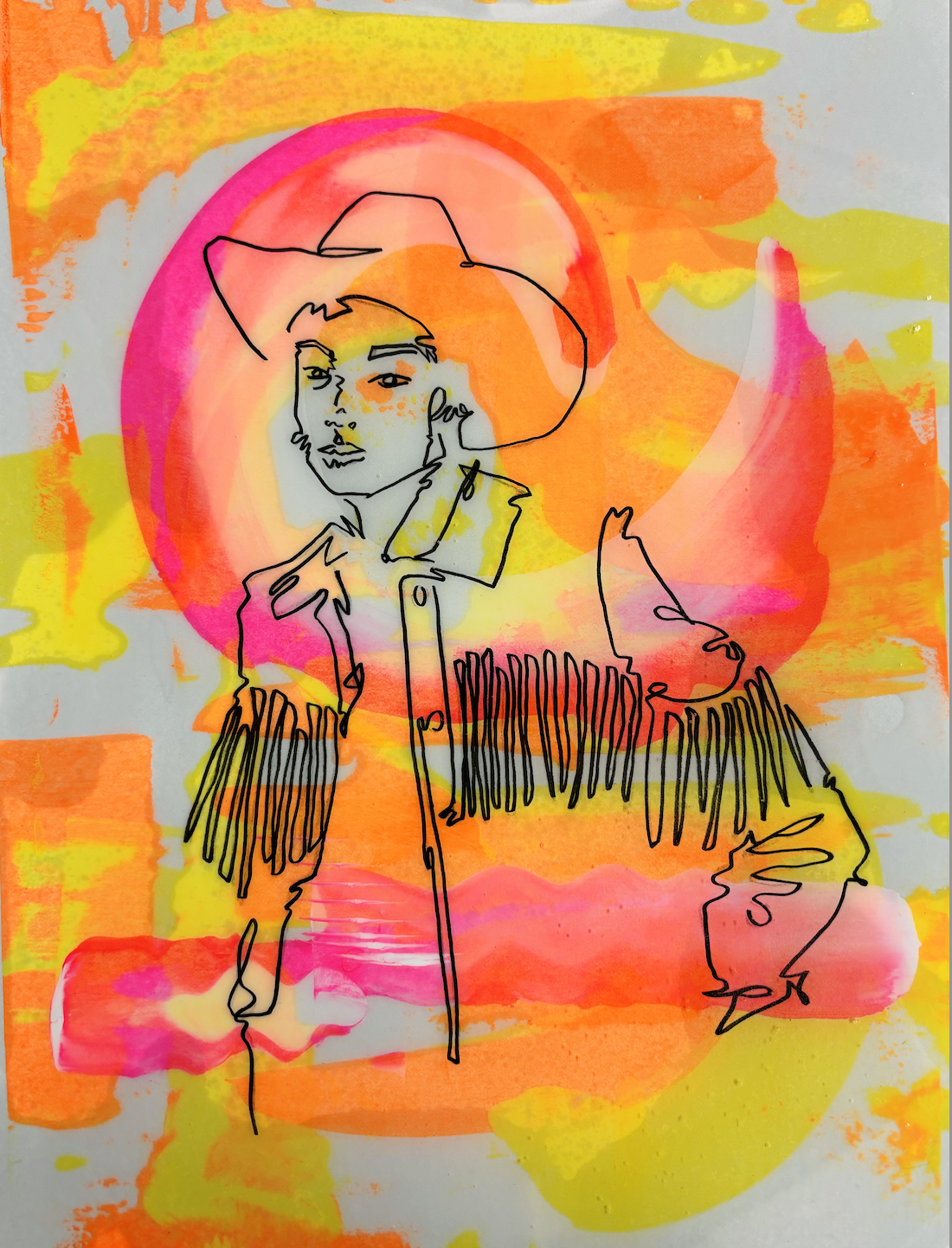 Expectations, I’ve come to realize, are the universal nemesis of the artist. Through vibrant brushstrokes intertwined with typography, juxtaposed against controlled linework and striking subjects, I aim to convey the duality of confusion and clarity when fulfilling unsolicited expectations. 
In my paintings of women, I strive to portray a unique sense of style and confidence, viewing each subject through the lens of a woman in a society that often fails to provide such perspectives for young female artists. Vibrant colors and sophisticated chaos define my work, reflecting the struggle to express my biracial identity and queerness in the predominantly white, Western culture of my upbringing.
Each woman I paint embodies facets of various personas from diverse countries and disciplines, mirroring my own journey of seeking understanding through different roles. My queerness extends beyond mere desire—it encompasses my identity as a Southwestern rodeo star, an Indian Asian American daughter, a neuroscientist, a creative, and numerous other roles that shape my multifaceted self.
Detail of one of your images
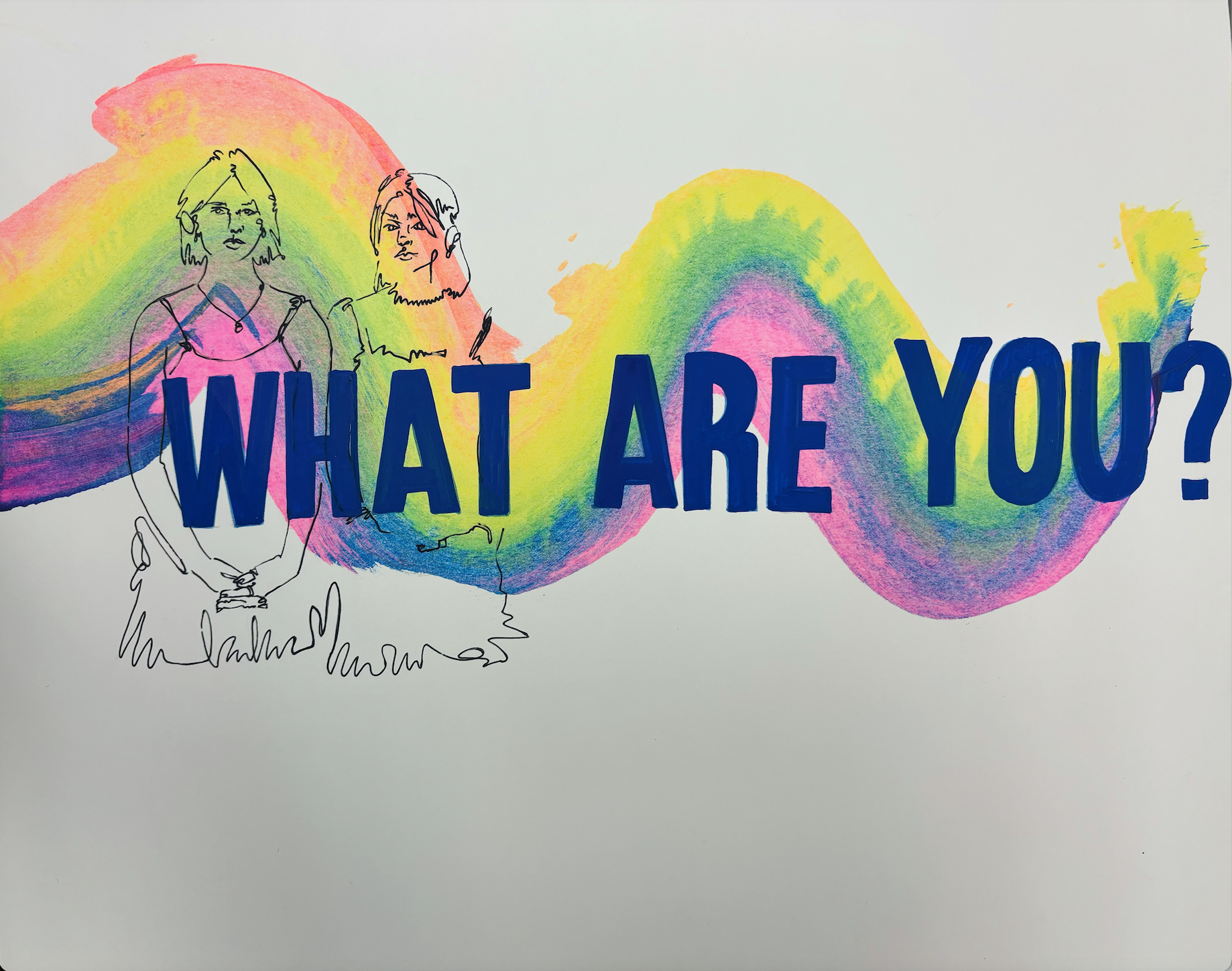 Final Art Sample 1
NOT WHO, 
Acrylic and ink on paper
11 x 7 inches
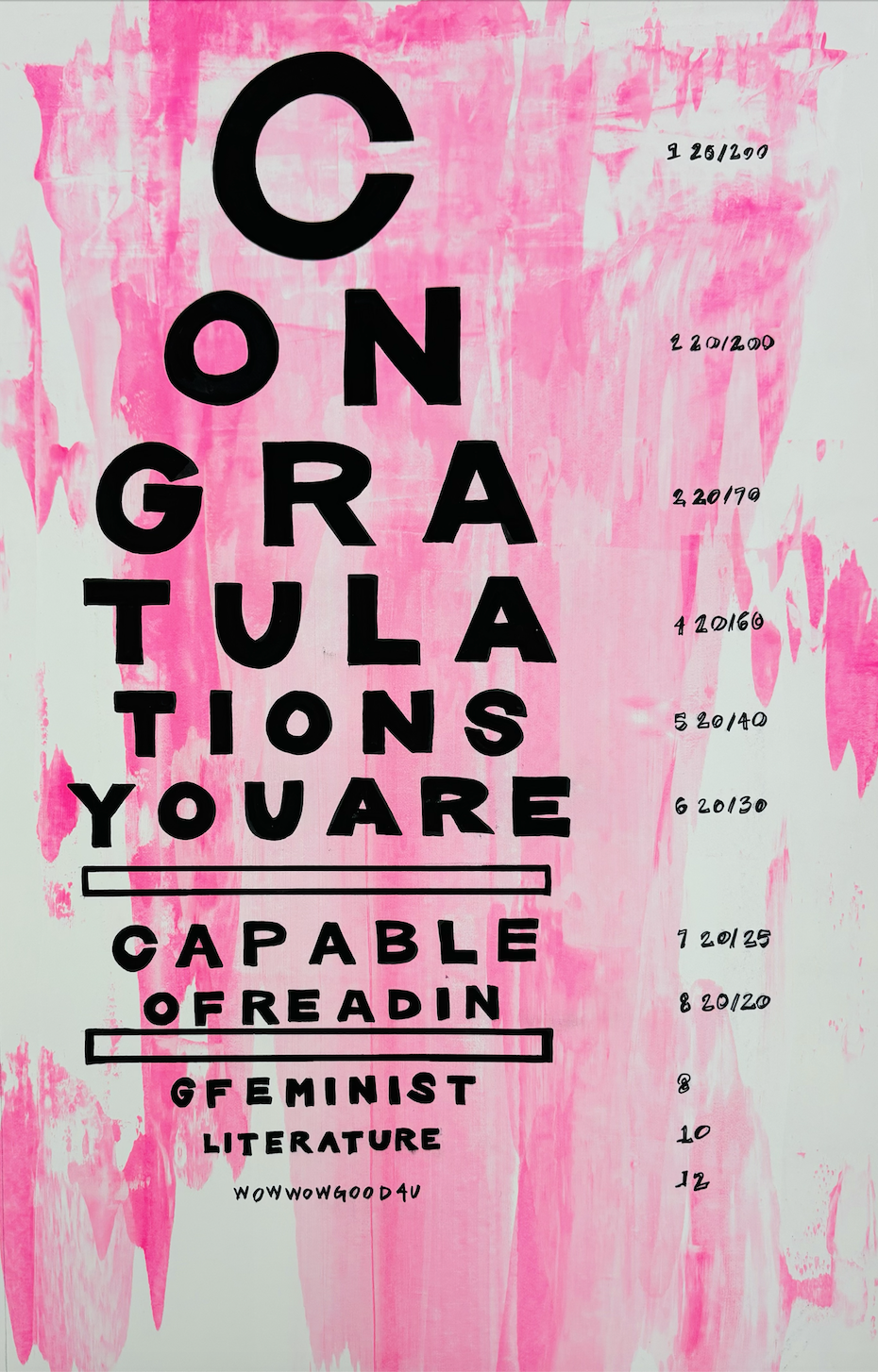 Final Art Sample 3
Congrats, Man!
Acrylic and Ink on Paper 
11 x 17 inches
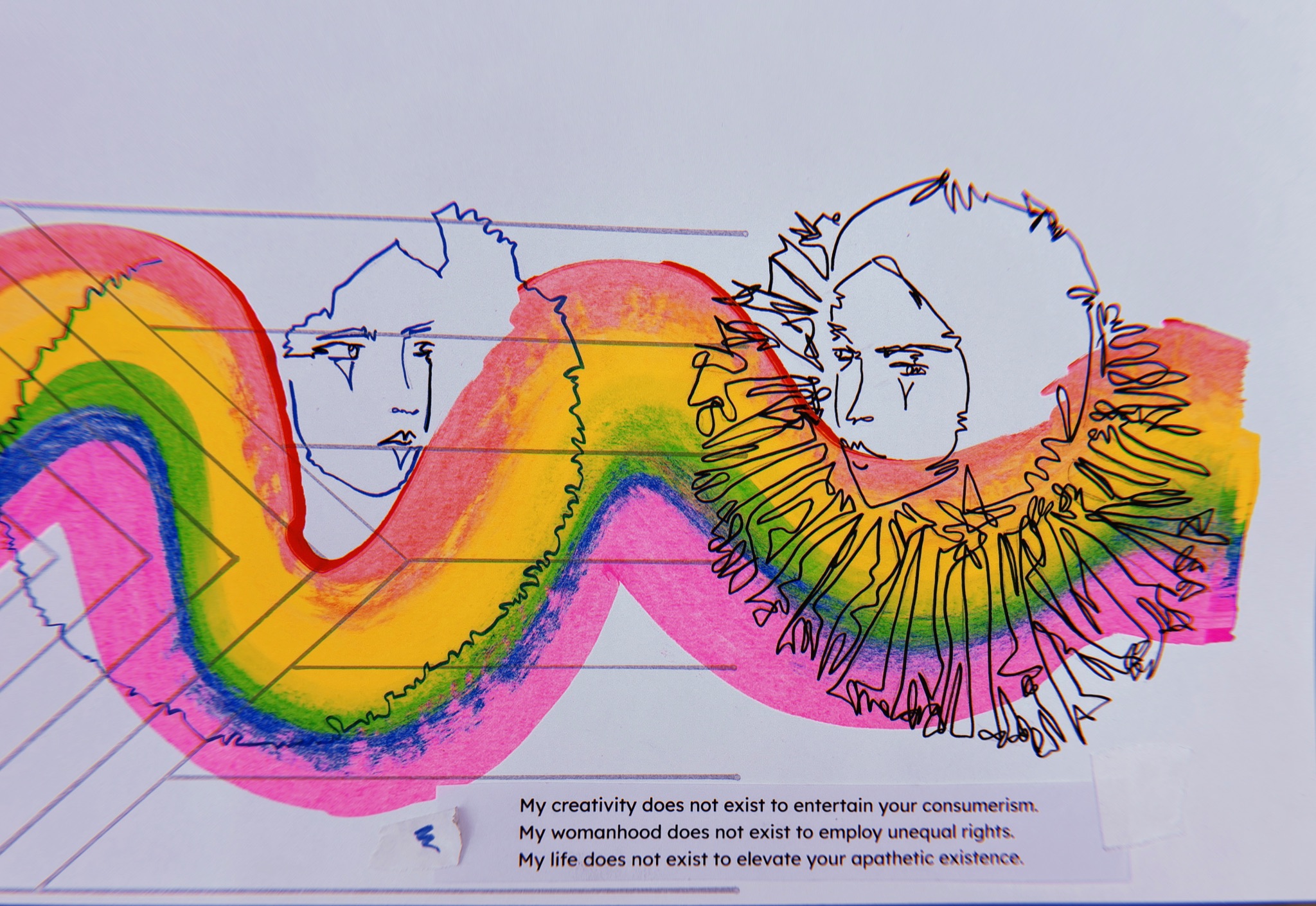 Final Art Sample 2
Face Off 
Acrylic and Ink on Paper 
11 x 7 inches